أوراق عمل وحدة


(يُظهر معرفة بالحقوق والمسؤولية الفردية)
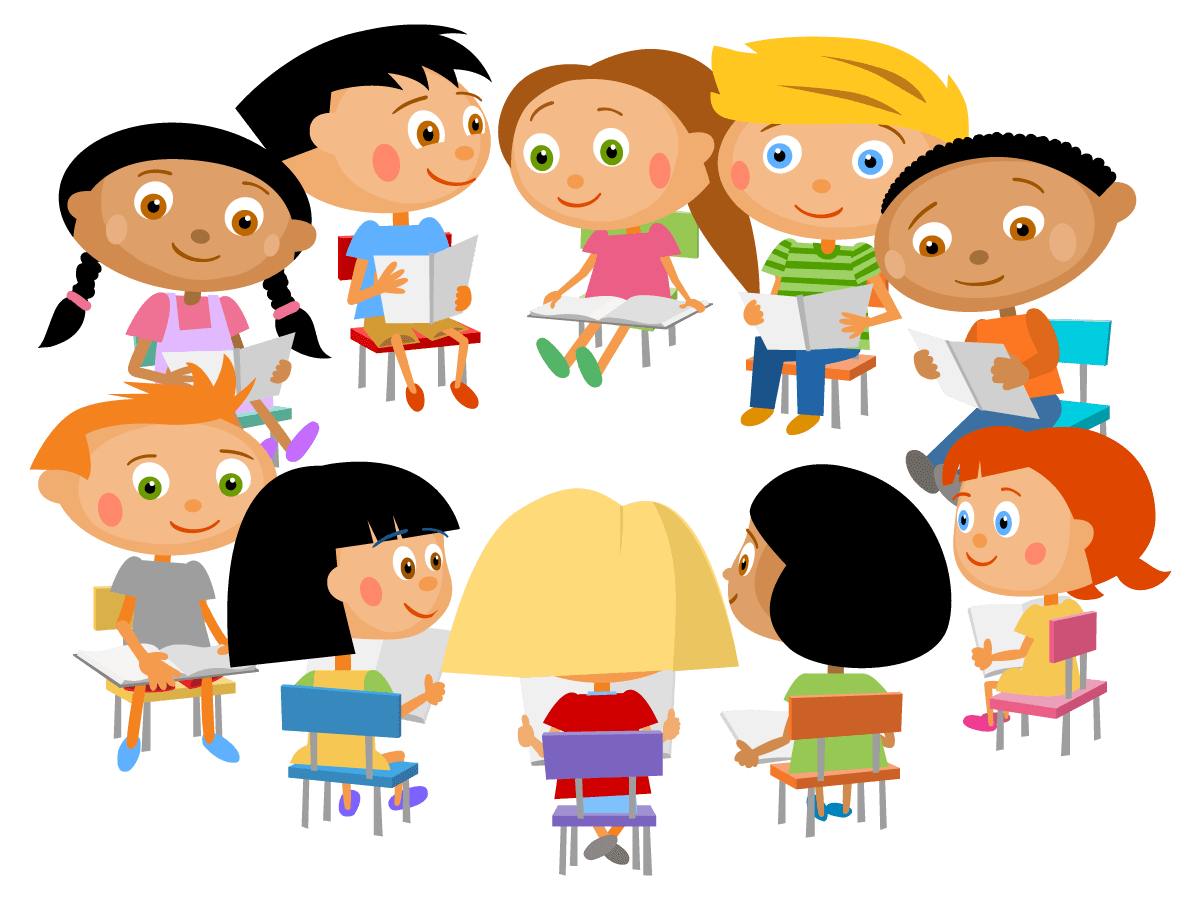 يتم تقسيم الطلاب الى مجموعتين مجموعة (أ ) و مجموعة (ب ) 
- طلاب مجموعة ( أ) يعبرون عن مشاعرهم من خلال ( التعبير اللفظي ) 
- طلاب مجموعة (ب) يعبرون عن مشاعرهم من خلال ( تعابير الوجه ) 
يتم اختيار طالبين من المجموعتين ليصف كل طالب من المجموعة مشاعر الطالب الاخر  من خلال التعبير اللفظي او تعبير الوجه.